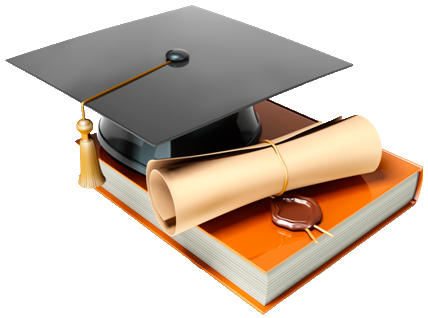 ОФОРМЛЕНИЕ БИБЛИОГРАФИЧЕСКИХСНОСОКТ. В. Тулупова, методист   КРИПКиПРО
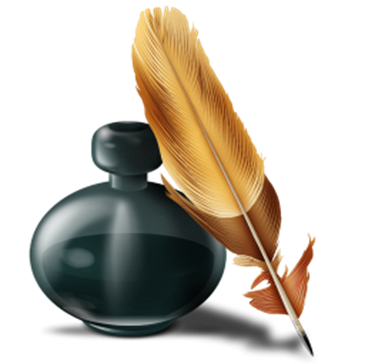 Библиографическая сноска (ссылка)
1. Библиографическая ссылка является частью справочного аппарата документа и служит источником библиографической информации о документах – объектах ссылки. 
  2. Библиографическая ссылка содержит сведения о цитируемом, рассматриваемом или упоминаемом в тексте документа источнике.
  3. Объектами составления библиографической ссылки являются все виды опубликованных и неопубликованных документов на любых носителях (в т. ч. электронных), а также составные части документов (главы из книг, статьи в периодических изданиях и сборниках).
  4. Библиографические ссылки не являются списком литературы.     
          Ссылки выполняются в соответствии с
 ГОСТ Р 7.0.5.-2008. Библиографическая ссылка. Общие требования и правила составления.
Библиографическая сноска (ссылка)
К оформлению различных видов ссылок (внутритекстовых, подстрочных, затекстовых, первичных, повторных, комплексных) предъявляются соответствующие требования.
     Независимо от назначения ссылки правила библиографического описания источников, применение знаков пунктуации в ссылке осуществляется в соответствии с
 ГОСТ 7.0.100–2018. Библиографическая запись. Библиографическое описание. Общие требования и правила составления:
Предписанный знак точку и тире, разделяющий области библиографического описания, заменять  точкой:
Библиографическое описание по ГОСТ 7.0.100–2018 (в списке литературы):
Астафьева, Н. Е. Теория и практика управления процессами информатизации: монография /
Н. Е. Астафьева. – Москва: Норма-Пресс, 2011. – 123 с. – Текст : непосредственный.
Библиографическое описание по ГОСТ Р 7.0.5–2008 (в ссылке):
Астафьева Н. Е. Теория и практика управления процессами информатизации:  монография. М.: Норма-Пресс, 2011. 123 с.
Библиографическая сноска (ссылка)
2. Сокращение отдельных слов и словосочетаний применяют для всех элементов библиографической записи, за исключением основного заглавия документа. Слова  и словосочетания сокращают по нормативам 
ГОСТ 7.11–2004. Библиографическая запись. Сокращение слов
 и словосочетаний на иностранных европейских языках  
ГОСТ 7.0.12–2011. Библиографическая запись. Сокращение слов
 и словосочетаний на русском языке.
     3. В области физической характеристики указывают либо общий объем документа (123 с.), либо сведения о местоположении объекта ссылки в документе (С. 456–457).
Виды ссылок по месту расположения в документе
внутритекстовые библиографические ссылки, помещенные в тексте документа,
        подстрочные библиографические ссылки, вынесенные из текста вниз полосы документа (в сноску),
       затекстовые библиографические ссылки, вынесенные за текст документа или его части.
 [Пугачев, 2003] или (Пугачев, 2003) или (Пугачев, 2003; Иванов, Сидоров, 2018)
  [54] или  [54; 96] 
 54 Пугачев В. С.  Основы автоматического управления. М.: Наука, 2003. С. 155−163. 
  [68, с. 121−124]  (Там же)
   68. Православная икона. Канон и стиль к богословскому рассмотрению образа. М., 1998. 495 с.   
  [Цит. по: Православная икона … 1998]
Виды ссылок по месту расположения  в документе
Р. Е. Левина выделяет три уровня речевого развития, отражающие типичное состояние компонентов языка у детей с общим недоразвитием речи (Жукова Н. С., Мастюкова Е. М., Филичева Т. Б. Логопедия. Основы теории и практики. М.: Эксмо, 2018. 384 с.).

Гепатоциты − первые клетки, с которыми эти компоненты вступают в контакт, именно клетки печени участвуют в их переработке (Козлов Н. А., Яглов В. В. Частная гистология домашних животных / под ред. В. В. Яглова. М., 2007. 169 с.; Подымова С. Д. Болезни печени. М.: Медицина, 2003. 544 с.).

Указанные эксперименты привели психолога Р. Эфрона (Крик, Кох, 1992) к выводу, что время переработки информации при зрительном восприятии составляет около 60–70 мс.
1. Внутритекстовая ссылка  помещена в тексте документа (может быть в  начале предложения, в середине, в   конце).
    Текст ссылки (библиографическое описание источника) заключается в круглые скобки.
   Ссылка оформляется тем же кеглем (размер букв), что и сам текст.
Виды ссылок по месту расположения  в документе
2. Подстрочная ссылка вынесена из текста вниз полосы документа
 (в сноску).
    В тексте после цитаты или названия источника ставится порядковый номер ссылки.
    Текст ссылки (библиографическое описание источника) размещается внизу страницы.
     Ссылка оформляется меньшим шрифтом (9-й кегль), чем текст, и размещается там же, где и текст с номером сноски.
Еще более удачно суть рекламы отражается в труде
 У. Уэллса, Д. Бернета, С. Мориарти «Реклама: принципы и практика», поскольку указанное определение охватывает и цели рекламы: «Реклама – это оплаченная, неличная коммуникация, осуществляемая идентифицированным спонсором с целью склонить (к чему-то) и повлиять (как-то) на аудиторию»34. 
Роман Якобсон писал, что с помощью буквенных знаков можно постичь тот язык, звучание которого неизвестно (н-р, коптский): «Чем легче свести все многообразие букв к простым и упорядоченным различиям, тем больше шансов у исследователя постичь язык через его письменность»35. Буквы выступают в роли чисто различительных элементов языка. «В этой ситуации буквы с функциональной точки зрения несут ту же нагрузку, что и фонемы»36.
_________________
        34Уэллс У., Бернет Дж., Мориарти С.  Реклама: принципы и практика. СПб.: Питер, 2001. С. 35. 

.           35Якобсон Р. Избранные работы. М., 1985. С. 71.
           
            36Там же. С. 73.
Виды ссылок по месту расположения  в документе
Под профессионально-технологической  средой предприятий будем в дальнейшем понимать, основываясь на исследованиях Н. Е. Астафьевой, 
А. П. Беляевой, «…взаимосвязь технико-технологического базиса производства, содержания труда специалиста и комплекса выполняемых им трудовых функций» [12; 13; 23; 25; 29–35; 97]. Проведенный анализ литературы по теме информатизации профессионально-технологической среды современных предприятий [14; 16; 175; 178] позволил нам выявить основные составляющие данной среды специалиста по управлению технологическими процессами. 

Ссылки после текста:
____________
1. Астафьева Н. Е. Теория и практика управления процессами информатизации: монография. М., 2011. 123 с.
2. Беляева А. П. Деловая игра как метод активизации обучения // Вестник Моск. ун-та. 1988. № 2. С. 23–26.
3. Веселков Ф. С. Информационная подготовка экономистов // Высшее образование в России. 2011. № 2. С. 45–47.
4...
3. Затекстовая ссылка.
    Для связи с текстом порядковый номер библиографической записи в затекстовой ссылке указывают или в знаке выноски, который набирают на верхнюю линию шрифта (как в подстрочной ссылке), или в отсылке, которую приводят в квадратных скобках в строку с  текстом документа.
     После текста размещается список затекстовых ссылок по алфавиту.
Библиографические ссылки при повторена один и тот же объект
Повторные. Ранее указанные библиографические сведения повторяются в сокращенной форме
36. Пуляева О. В. Вопросы смысла истории и философии. С. 189. 


86Автоматизированные системы … С. 42.
   



(Нейман Л. В., Богомильский М. Р. Анатомия, физиология и патология … С. 56).
Первичные. Библиографические сведения приводятся впервые в документе
36. Пуляева О. В. Вопросы смысла истории и философии // Философия и общество. 2007. № 2. С. 185.
86 Автоматизированные системы с многовариантной структурой: учебное пособие / В. П. Авдеев, А. Г. Дьячко, 
Л. П. Мышляев, Е. Н.  Тараборина. Новокузнецк, 1990. 88 с.

(Нейман Л. В., Богомильский М. Р. Анатомия, физиология и патология органов слуха и речи: учебное пособие / под ред. 
В. И. Селиверстова. М., 2001. 224 с. – (Сер. Коррекционная педагогика)).
Библиографические ссылки при повторена один и тот же объект
Повторные. Ранее указанные библиографические сведения повторяются в сокращенной форме
36. Пуляева О. В. Вопросы смысла истории и философии. С. 189. 
(повторная затекстовая)

86Автоматизированные системы … С. 42.
   (повторная подстрочная)



(Нейман Л. В., Богомильский М. Р. Анатомия, физиология и патология … С. 56).
  (повторная внутритекстовая)
Первичные. Библиографические сведения приводятся впервые в документе
36. Пуляева О. В. Вопросы смысла истории и философии // Философия и общество. 2007. № 2. С. 185. (затекстовая)
86 Автоматизированные системы с многовариантной структурой: учебное пособие / В. П. Авдеев, А. Г. Дьячко, 
Л. П. Мышляев, Е. Н.  Тараборина. Новокузнецк, 1990. 88 с. (подстрочная)

(Нейман Л. В., Богомильский М. Р. Анатомия, физиология и патология органов слуха и речи: учебное пособие / под ред. 
В. И. Селиверстова. М., 2001. 224 с. – (Сер. Коррекционная педагогика)). (внутритекстовая)
Внутритекстовые ссылки
Первичная 

Повторная 


Первичная 


Повторная 


Первичная

Повторная
(Казаков Е. Ф. Душа европейского человека. Кемерово, 2012)
(Казаков Е. Ф. Душа европейского человека.
С. 35)

(Мильчин А., Чельцова Л. Справочник издателя и автора. Редакционно-издательское оформление издания. 4-е изд. М.: Изд-во Студии Артемия Лебедева, 2014. 1163 с.)
(Мильчин А., Чельцова Л. Справочник издателя и автора … С. 251−253)

(Основные стандарты по издательскому делу / сост. А. А. Джиго, С. Ю. Калинин. 2-е изд. М., 2010. 368 с.)
(Основные стандарты … С. 354)
Подстрочные ссылки
Первичная 


Повторная


Первичная




Повторная
1Авдеев В. П., Кулагин Н. М., Кустов Б. А. Технологии в системном представлении // Изв. вузов. Черная металлургия. 1995. № 4.
 С. 58–62. 
5Авдеев В. П., Кулагин Н. М., Кустов Б. А. Технологии в системном представлении.
      С. 35.

38Статистический контроль качества сортового проката по ковшовому химическому составу / Л. Д. Девятченко, 
     Л. Е. Валяева, Г. В. Мезенцев и др. //              Заводская лаборатория. 1978. № 4. 473 с.
77Статистический контроль … С. 373.
Затекстовые ссылки
Первичная


Повторная


Первичная

Повторная

Первичная 

Повторная
57. Распределенные интеллектуальные  информационные системы и среды: монография / А. Н. Швецов, А. А. Суконщиков, Д. В. Кочкин; Вологодский гос. университет. Курск: Университетская книга, 2017. 196 с.
62.  Распределенные интеллектуальные информационные системы … С. 156.

55Жукова О. И., Жуков В. Д. Нарциссический человек как символ современного социума // Вестник КемГУ. 2015. № 1(61). Т. 2. С. 203.
66Жукова О. И., Жуков В. Д. Нарциссический человек … С. 365. 

52. Давылова М. В. Проблема теодицеи в Книге Иова и культуре Нового времени: автореф. дис. … канд. философ. наук. М., 2007. 24 с. 
99. Давылова М. В. Проблема теодицеи … С. 2.
Ссылки по составу элементов
Полная ссылка, содержащая совокупность библиографических сведений о документе; предназначена для общей характеристики и поиска документа – объекта ссылки.
Краткая ссылка предназначена только для поиска документа.
Краткие ссылки – это, как правило, повторные ссылки.
21. Рябинина Н. З. Технология редакционно-издательского процесса: учебное пособие. М.: Логос, 2008. 256 с. − (Новая университетская библиотека). 
62. Рябинина Н. З. Технология редакционно-издательского процесса. С. 98. 
55Жукова О. И., Жуков В. Д. Нарциссический человек как символ современного социума // Вестник КемГУ. 2015. № 1(61). Т. 2. С. 203.
56.Они же. Нарциссический человек … С. 365. 
(Давылова М. В. Проблема теодицеи в Книге Иова и культуре Нового времени: автореф. дис. … канд. философ. наук. М., 2007. 24 с.) 
(Давылова М. В. Проблема теодицеи … С. 2)
Ссылки по составу элементов
Полная ссылка, содержащая совокупность библиографических сведений о документе; предназначена для общей характеристики и поиска документа – объекта ссылки.
Краткая ссылка предназначена только для поиска документа.
Краткие ссылки – это, как правило, повторные ссылки.
21. Рябинина Н. З. Технология редакционно-издательского процесса: учебное пособие. М.: Логос, 2008. 256 с. − (Новая университетская библиотека). 
62. Рябинина Н. З. Технология редакционно-издательского процесса. С. 98. (затекстовая)
55Жукова О. И., Жуков В. Д. Нарциссический человек как символ современного социума // Вестник КемГУ. 2015. № 1(61). Т. 2. С. 203.
56.Они же. Нарциссический человек … С. 365. (подстрочная, может быть затекстовой)
(Давылова М. В. Проблема теодицеи в Книге Иова и культуре Нового времени: автореф. дис. … канд. философ. наук. М., 2007. 24 с.) 
(Давылова М. В. Проблема теодицеи … С. 2)
         (внутритекстовая)
Ссылки по составу элементов
Первичная 



Повторная


Первичная 



Повторная

Первичная


Повторная
57. Николаева Е. И. Психофизиология. Психологическая физиология с основами физиологической психологии: учебник для студентов биол., психол., мед. факультетов университетов. Новосибирск: Изд. компания «Лада»: Наука. Сиб. изд. фирма РАН, 2001. 442 с.
   62. Николаева Е. И. Психология. Психологическая физиология … С. 315. 

55Levy J., Wagner N., Luh K. The previous visual field: effects of  lateralization and response accuracy on current performance // Neuropsychologia. 1990. Vol. 28. P. 239−242. 

66 Levy J., Wagner N., Luh K. The previous visual field … P. 263. 

32.  Транзисторы: справочник / Б. Н. Королев, М. А. Женатов, Е. В. Русакова и др. М.: ООО «Проректор», 2007. Вып. 21. 98 с. – (Библиотека радиолюбителя).

 48. Транзисторы: справочник / Б. Н. Королев, М. А. Женатов, Е. В. Русакова и др. С. 36.
Ссылки на документ
Первичная подстрочная




Повторная подстрочная

Первичная затекстовая




Повторная затекстовая
2ГОСТ Р 7.0.100−2018. Библиографическая запись. Библиографическое описание. Общие требования и правила составления: введ. 01.07.2019. М.: Стандартинформ, 2018. 124 с.

6ГОСТ Р 7.0.100−2018. С. 5.

20. А. с. 130533 СССР, МКИ G05В13/2. Устройство для адаптивной идентификации объекта: заявл. 11.11.85: опубл. 23.04.87 /
       В. П. Фомин. 7 с.

28. А. с. 130533 СССР.  С. 5.
Ссылки
Первичная внутритекстовая

Повторная внутритекстовая 

Первичная подстрочная

Повторная подстрочная

Первичная затекстовая
Повторная
       затекстовая
(Салыга В. И., Карабутов Н. Н. Идентификация   и управление процессами в черной металлургии. М., 1986. 192 с.)
(Там же)


47Столяр А. Д., Федотов Г. П. О генезисе изобразительной действительности // Ранние формы искусства: сб. ст. / отв. ред. Е. М. Мелетинский. М.: Прогресс, 1991. С. 198.
48Там же. С. 203.

72. Соловьев В. С.  Сочинения: в 2 т. 2-е изд. М.: Мысль, 1990.  Т. 1. С. 890.

77. Соловьев В. С. Указ. соч. Т. 2. С. 361.
Ссылка на статью из журнала одного-двух-трех авторов
Кригер Г. Н. Самосознание современных прародителей (бабушек): психологический аспект // Вестник КемГУ. 2016. 
      № 4. С. 162–165.  
Смирнова Е. О., Рябкова И. А. Типология сюжетных игр
 дошкольника  // Вопросы психологии. 2011. № 3. С. 42−48. 

Кущ С. П., Рафинеджад Д., Афанасьев А. А. Маркетинговые аспекты развития межфирменных сетей: российский опыт // Российский журнал менеджмента. 2004. Т. 2, № 1. С. 18−25.
 
Patokina O., Baranov I. Privatization in Russia: the search for an efficient model  // Russian and East European finance and trade. 1999. Vol. 35, № 4. P. 30–46.
Комплексная библиографическая ссылка
Если в ссылке два или три источника или более, то ее называют комплексной, и  друг от друга источники в ней отделяют точкой с запятой. Комплексные ссылки могут включать в себя как первичные, так и повторные ссылки. Комплексные ссылки могут быть внутритекстовыми,                  подстрочными и затекстовыми.
Комплексная ссылка
Внутритекстовая





Подстрочная




Затекстовая
(Федощев А. Г., Федощева Н. Н. Муниципальное право в  схемах и определениях. М.: Юристъ, 2007. С. 33; Федощев А. Г. Административное право в схемах и определениях. М.: Книжный мир, 2010. 111 с.; Он же. О предмете муниципального права // Журнал российского права. 2009. № 11. С. 56−59) 

28Лихачев Д. С. Образ города // Историческое краеведение в СССР: вопр. теории и практики: сб. науч. трудов. Киев, 1991. С. 183; Он же. Окно в Европу − врата в Россию // Всемирное слово. 1992.
 № 2. С. 23−24.
28. Гражданский кодекс Российской Федерации: принят Гос. Думой Федерального Собрания Рос. Федерации 24 ноября 2006 г.: ввод. от 18 дек. 2006 г.
 № 231-ФЗ // Парламентская газета. 2006. № 52; Российская газета. 2006. 21 дек.
Ссылки на электронные реcурсы
Ярлыкова О. В., Левченко В. А. Комплексные подходы к изучению проблем профориентации // Профессиональная ориентация.  2017.  № 1. Режим доступа: http://pojournal.ru (дата обращения: 21.09.2018). 

 	Федосеев А. И. Процессы генерации в движущихся лазерно-активных средах и возможности управления динамическими режимами работы лазеров: дис. … д-ра физ.-мат. наук : 01.04.05 / Федосеев А. И.; Моск. гос. ун-т им. М. В. Ломоносова. – М., 2007. 263 с., ил. URL : www. dvs.rsl.ru.

 	 Сайт Высшей школы менеджмента СПбГУ. − СПб: ВШМ СПбГУ, 1993. Режим доступа : http://www.som.pu.ru, свободный.  Загл. с экрана.
Литература
1. ГОСТ Р 7.0.5–2008. Библиографическая ссылка. Общие требования и правила составления. –  Москва: Стандартинформ, 2008. – Текст : непосредственный.
  2.  ГОСТ Р 7.0.100–2018. Библиографическая запись. Библиографическое описание. Общие требования и правила составления. – Москва: Стандартинформ, 2018. – Текст : непосредственный.
  3. ГОСТ 7.11–2004. Библиографическая запись. Сокращение слов и словосочетаний на иностранных  европейских языках. – Москва: Стандартинформ, 2008. – Текст : непосредственный.
  4. ГОСТ 7.0.12–2011. Библиографическая запись. Сокращение слов и словосочетаний на русском языке. – Москва: Стандартинформ, 2012. – Текст : неепосредственный.
  5. Мильчин, А. Справочник издателя и автора. Редакционно-издательское оформление издателя / А. Мильчин, Л. Чельцова. – 4-е изд. − Москва, 2014. – 1163 с. – Текст : непосредственный.
 6. Основные стандарты по издательскому делу: сборник / составители
 А. А. Джиго, С. Ю. Калинин. – 2-е изд., испр. и доп. – Москва: Университетская книга, 2010. – 368 с. – Текст : непосредственный.
Спасибо за внимание!
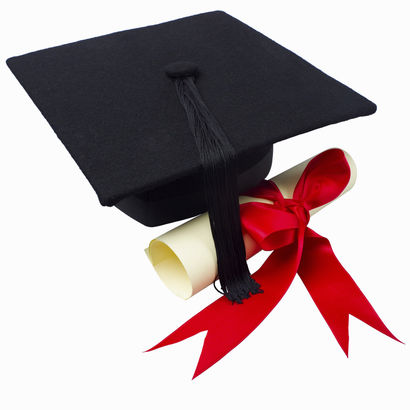